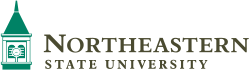 Welcome 
to 
Northeastern State University
Introduction
Name
Title
Department
Where are you from?
Mission
Founded on the rich educational heritage of the Cherokee Nation, the campuses of Northeastern State University provide its diverse communities with lifelong learning through a broad array of undergraduate, graduate, and professional doctoral degree programs. With high expectations for student success, the University provides quality teaching, challenging curricula, research and scholarly activities, immersive learning opportunities, and service to local and professional communities. The institution's dedicated faculty and staff offer a service-oriented, supportive learning environment where students prepare to achieve professional and personal success in a multicultural and global society.
Focused Mission Statement
We empower students, faculty, staff and the community to reach their full intellectual and human potential by creating and expanding a culture of learning, discovery, and diversity.
Vision
Northeastern State University shapes the future of its region as the educational partner of choice, setting a standard of excellence by serving the intellectual, cultural, social and economic needs of the University's diverse communities.
Values
Integrity
NSU models integrity through ethical and intellectual behaviors and practices by advancing honesty, human dignity, and accountability. 
Collaboration
NSU engages in collaboration through partnerships to create learning opportunities and promote educational and economic success. 
Creativity
NSU advances creativity through exploration, innovation, critical inquiry, and intellectual freedom.
Values (cont.)
Leadership
NSU inspires leadership through its commitment to prepare and serve others.
Excellence
NSU pursues excellence by continually improving individually and as a community.
Communication
NSU advocates communication through the free flow of information and ideas.
Diversity
NSU values diversity and empowerment by promoting the rights of individuals and equal access to educational and enrichment experiences, respecting cultural differences, and ensuring equal opportunity.
Probationary Periods
All regular part-time and full-time new hire and rehired employees will serve a six-month probationary period. During the fifth month of this period the department director will have an opportunity to evaluate whether the employee meets the performance standards required by the position. 
Administrators will serve a one-year probation period. During the eleventh month of this period the department director will have an opportunity to evaluate whether the employee meets the performance standards required by the position. 
The probationary period is an extension of the selection process.
Pay Dates
Non Exempt
Bi-weekly pay, every other Friday

Exempt
Monthly pay, the last working day of each month.

**To be eligible for Holiday pay, an employee must work the day before and the day after the holiday to be paid for the holiday time off.
Directory Photo
https://offices.nsuok.edu/communicationsmarketing/Photography/
Tahlequah Campus Tour
https://www.youtube.com/watch?v=BVCKScKU05w
Your HR Team!
Jean Logue
Director of Human Resources
Email: loguej@nsuok.edu
Dr. Leshay McNack
Assistant Director of Human Resources
Email: mcnacks@nsuok.edu 
Shelby Robertson
Administrative Secretary
Email:  robert17@nsuok.edu

Tana Hendrickson
Compensation Specialist
Email:  hendri17@nsuok.edu
Jeanetta McKeehan
Recruiting Coordinator 
Email:  brave@nsuok.edu
Phyllis Chappelle
Benefits Coordinator
Email:  chappelp@nsuok.edu